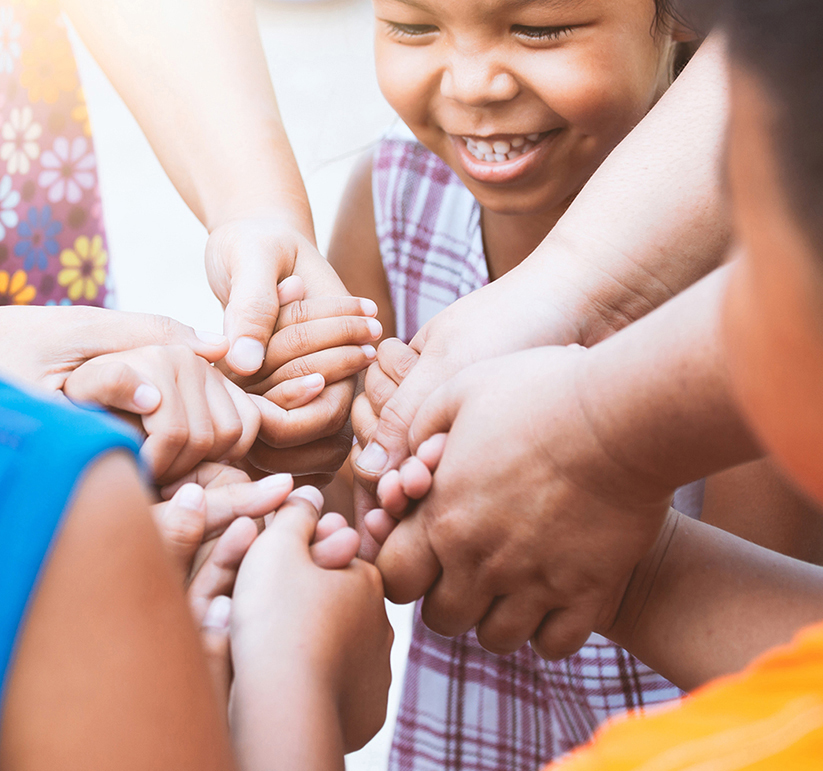 Getting to Know the Child Find Self-Assessment Toolkits for Part C and Part B 619!
Margaret Gillis, DaSy
Faith Scheibe, DaSy
2022 Improving Data, Improving Outcomes Conference
Washington, DC 
August 21-26, 2022
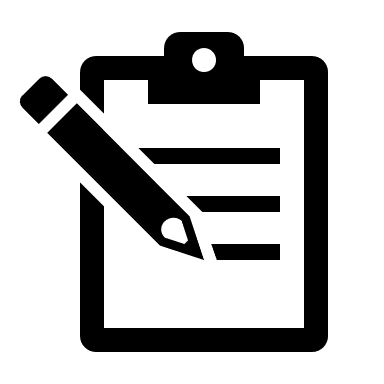 Agenda
Welcome
Overview
Challenges
Child Find Self-Assessment (CFSA)
Best Practices  
Resources
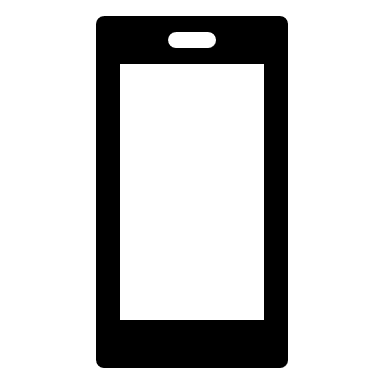 Please check in for the session on Attendee Hub
Session code: idioS32
Who’s in the Room?
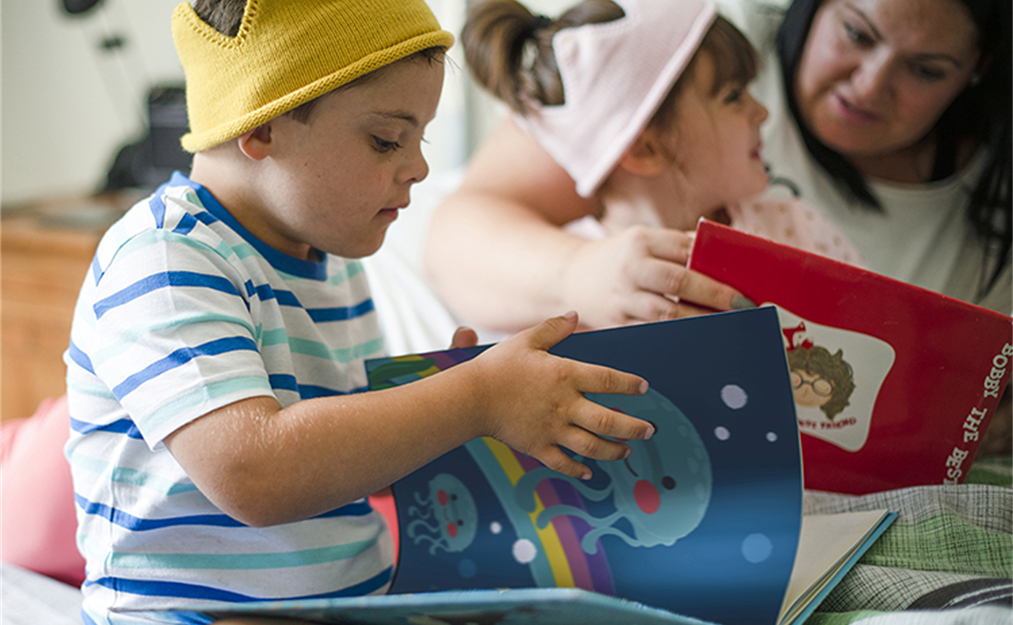 Child Find Overview
Child Find System
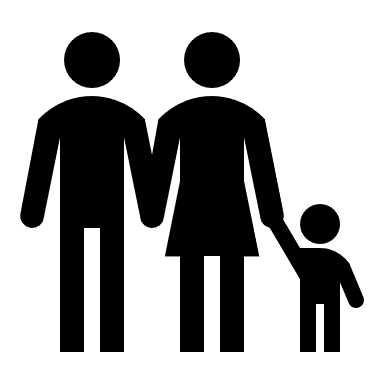 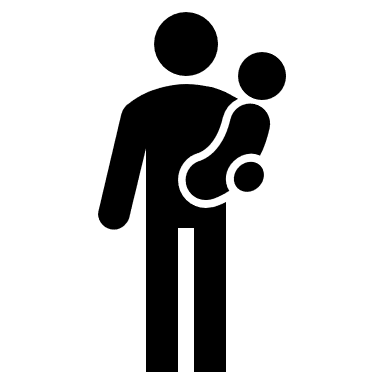 Why Focus on Child Find?
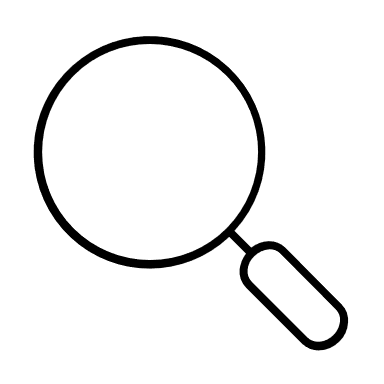 Earlier identification
Underserved communities
Ineffective / unequitable implementation
Mitigate pandemic effects
National Context 2021% served under IDEA, Part C
% By State
% By Age
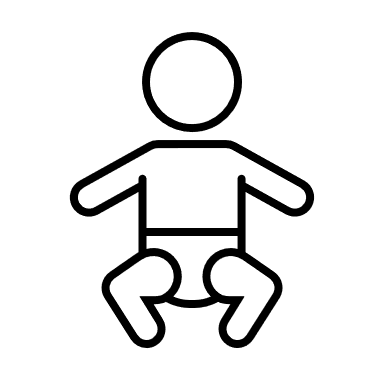 1.14% Birth to One
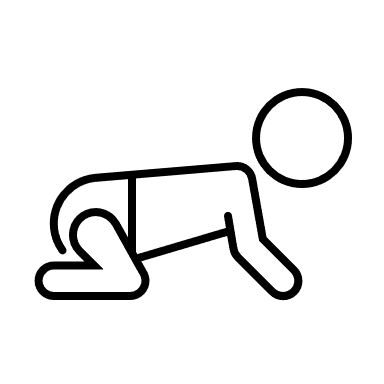 3.05% One to Two
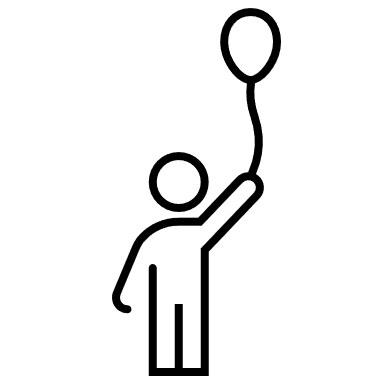 5.34% Two to Three
*Data Downloaded from https://data.ed.gov/dataset/78757f8e-0a96-4c06-ab5e-3a65d7d55db7/resource/4ab75c84-8cfb-4187-9a87-1f28e700fdad/download/2021-cchildcountandsettings-4.xlsx
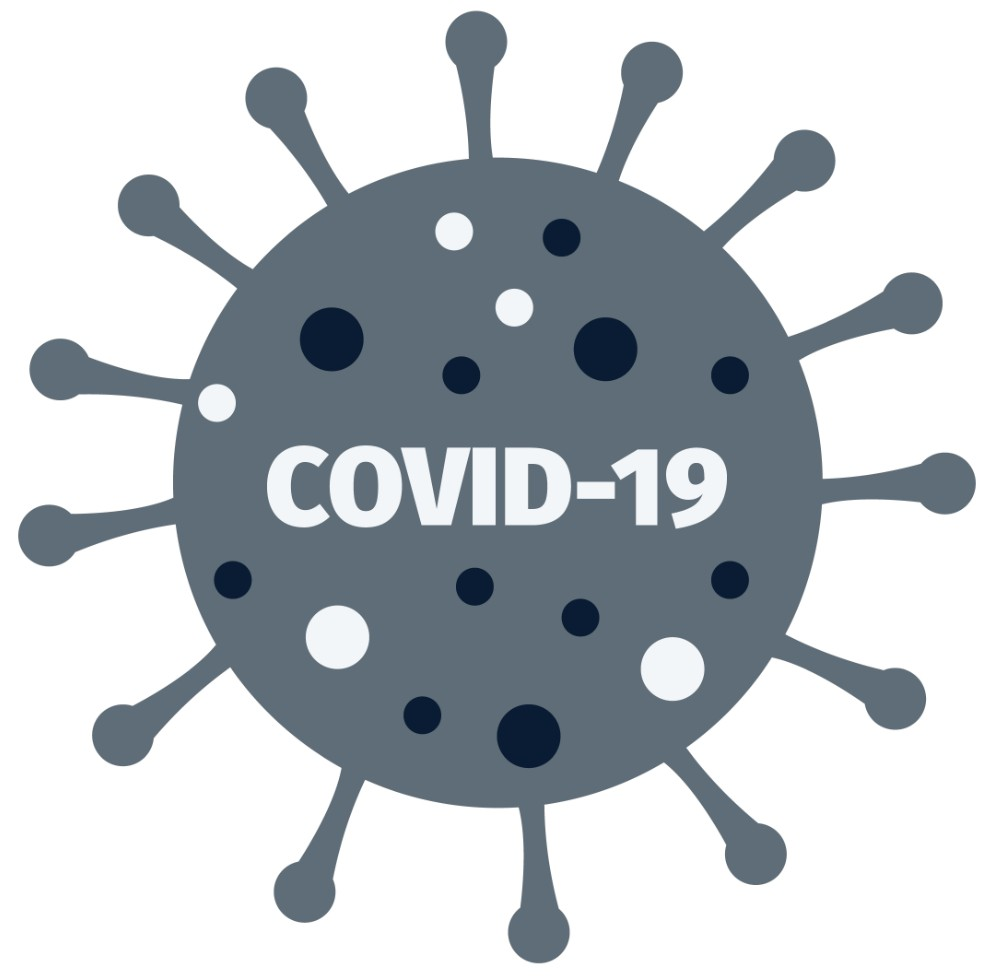 Number of infants & toddlers (Birth to 3) received Early Intervention in US & Outlying Areas  
2016  through 2021
*Data Downloaded from https://data.ed.gov/dataset/78757f8e-0a96-4c06-ab5e-3a65d7d55db7/resource/4ab75c84-8cfb-4187-9a87-1f28e700fdad/download/2021-cchildcountandsettings-4.xlsx
National Context 2021% served under IDEA, Part B 619
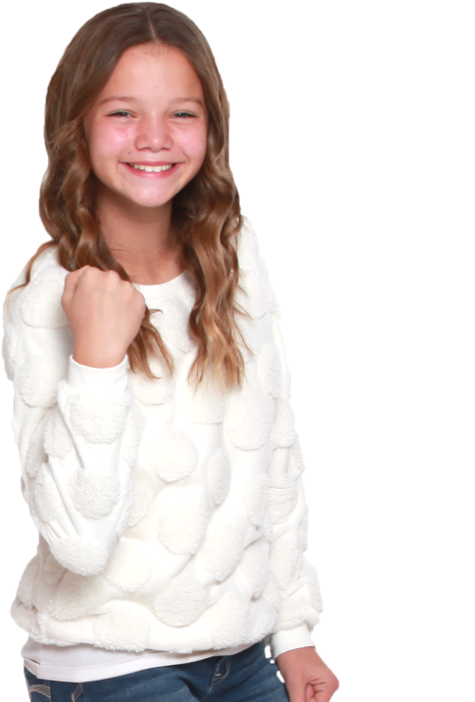 % By State
*Data Downloaded from https://data.ed.gov/dataset/78757f8e-0a96-4c06-ab5e-3a65d7d55db7/resource/4ab75c84-8cfb-4187-9a87-1f28e700fdad/download/2021-cchildcountandsettings-4.xlsx
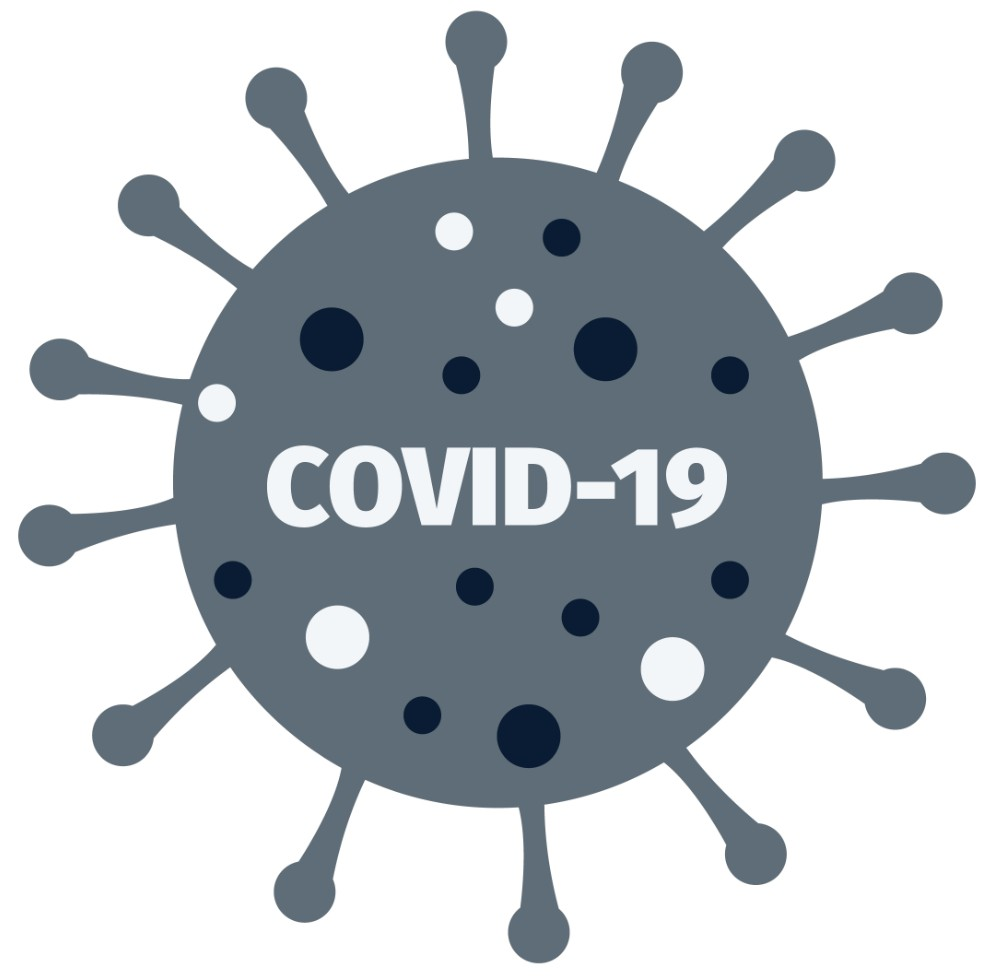 Number of children ages 3 to 5 received Early Intervention in US & Outlying Areas  
2016  through 2021
Opportunities to Strengthen Child Find
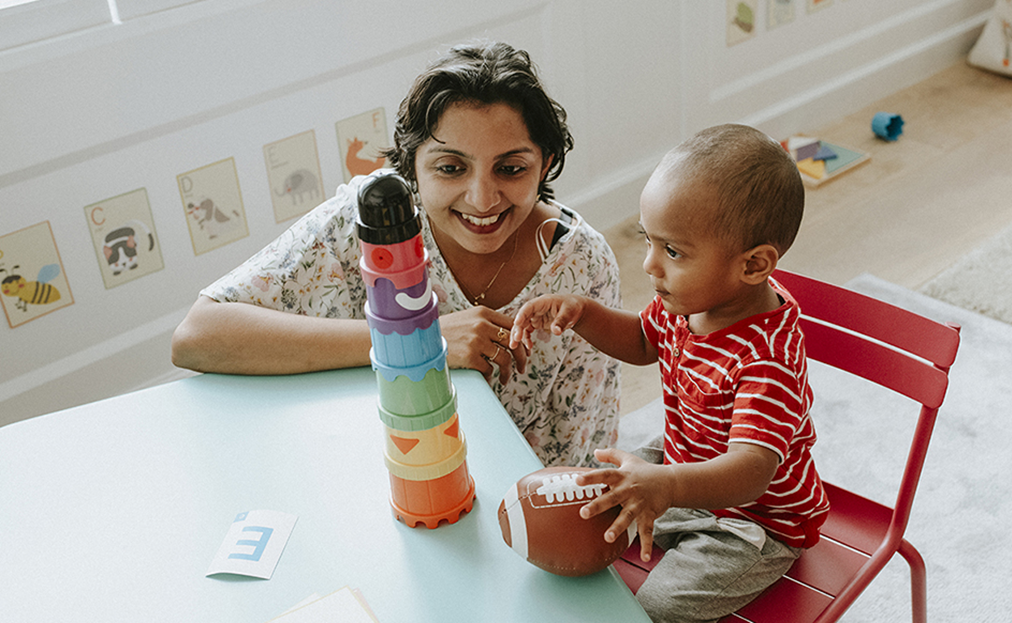 Discussion
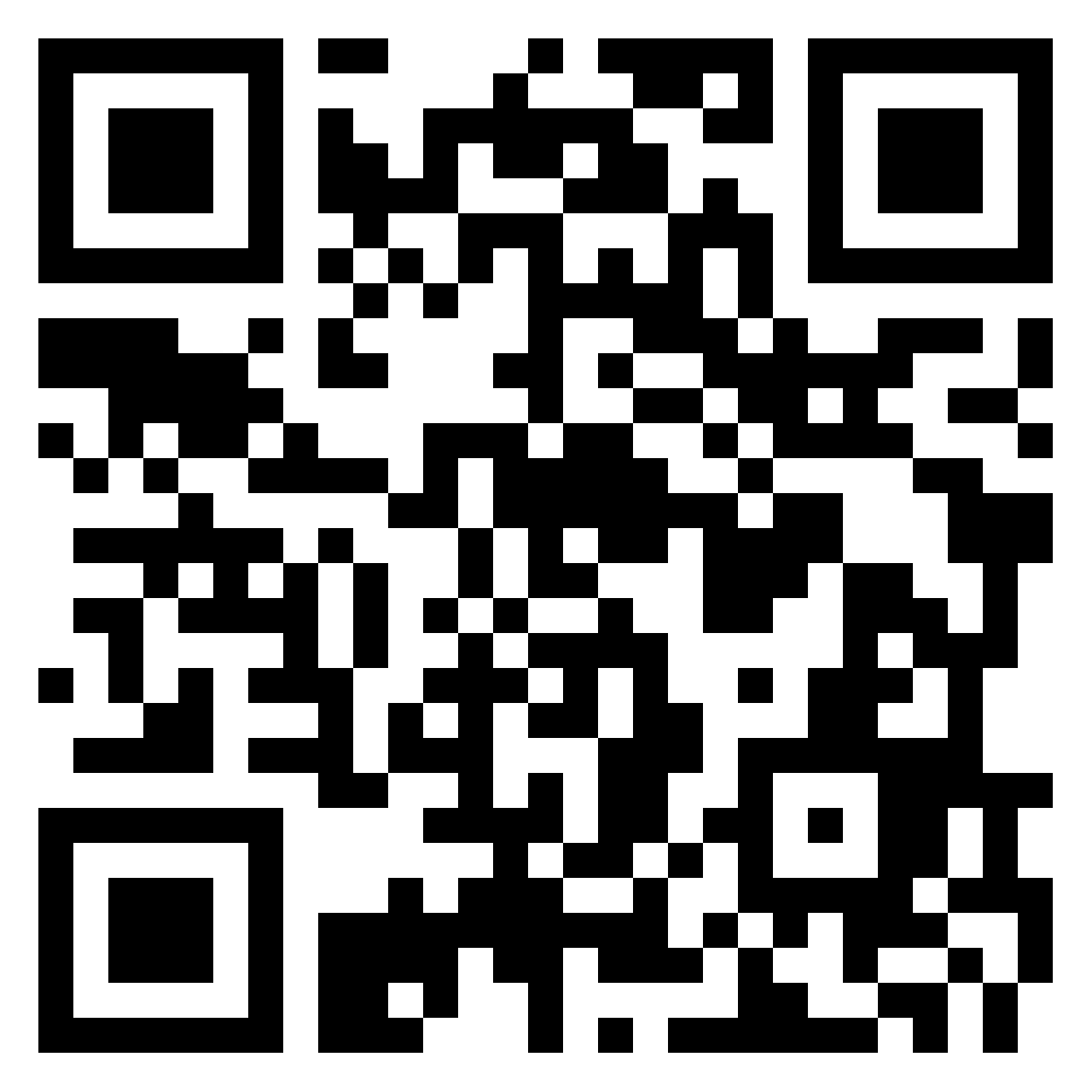 Challenges
What challenges have you encountered related to your state or local Child Find system?
Identification/location
Referral
Screening
Evaluation
Tracking
Evaluating Child Find
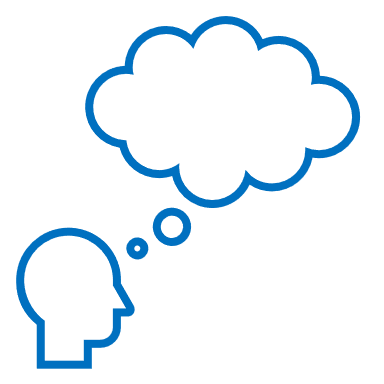 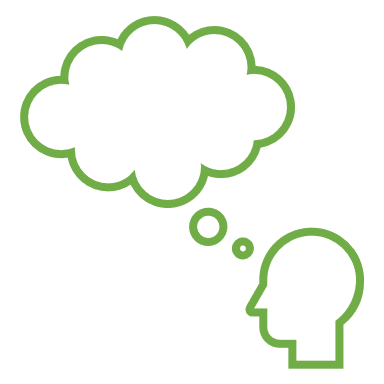 Padlet : https://tinyurl.com/572jzp7v
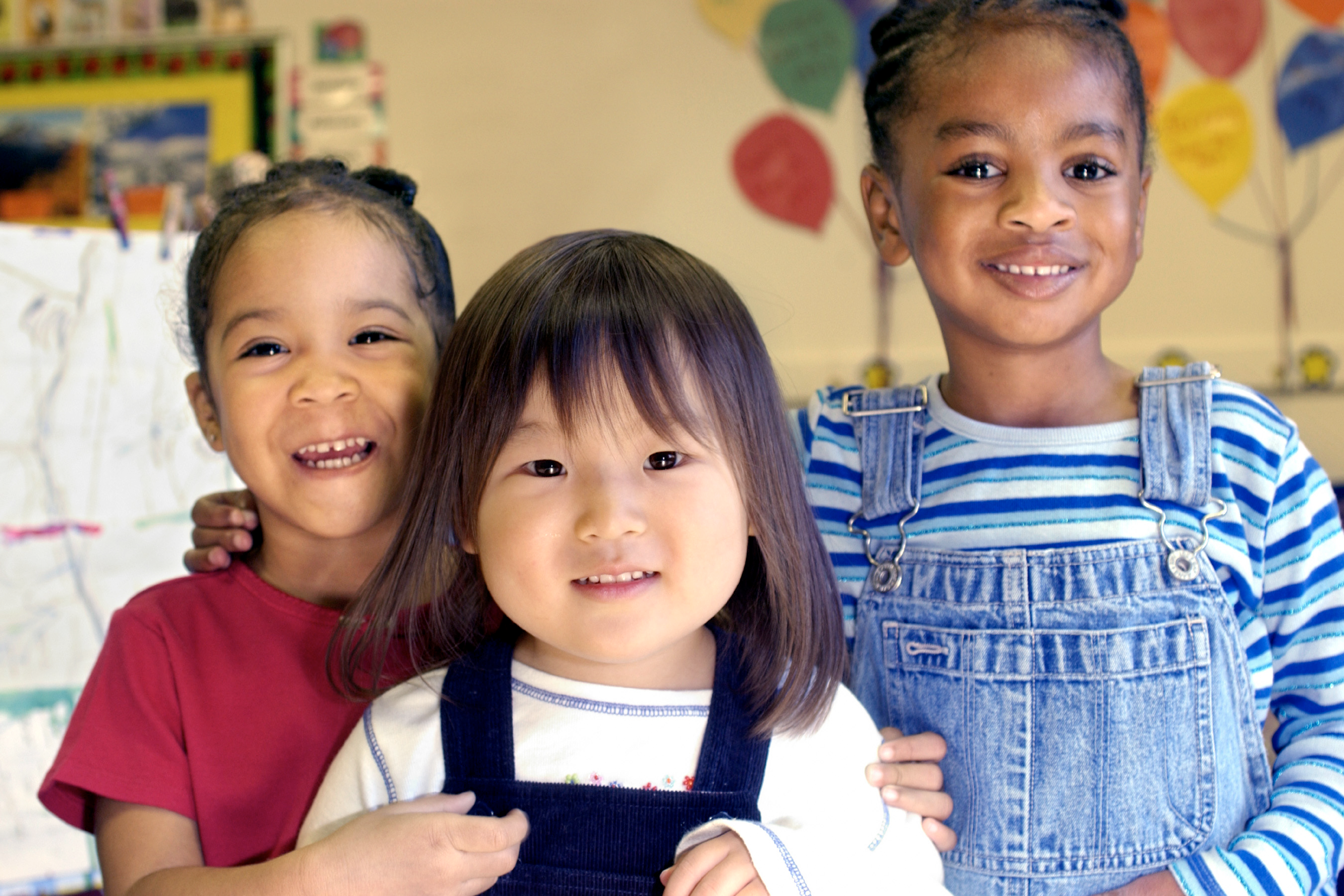 Child Find Self-Assessment (CFSA)
Background on the CFSA
Voluntary self assessment tool 
Developed by OSEP in collaboration with DaSy and ECTA
Can be used as 
a monitoring tool to ensure they have met the regulatory components of a Comprehensive Child Find system
an informational tool to assist with implementing best practices for Child Find
How is the CFSA Organized?
Regulatory requirements specific to Child Find
Child Find Best Practices  
Technical Assistance and Resources 
OSEP Policy Letters and Guidance
Child Find Self-Assessment Infographics
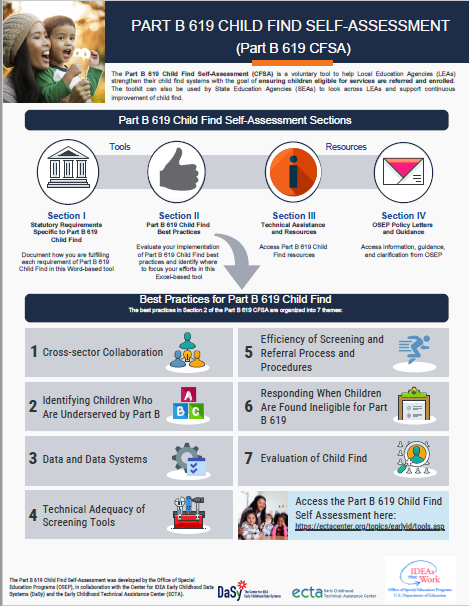 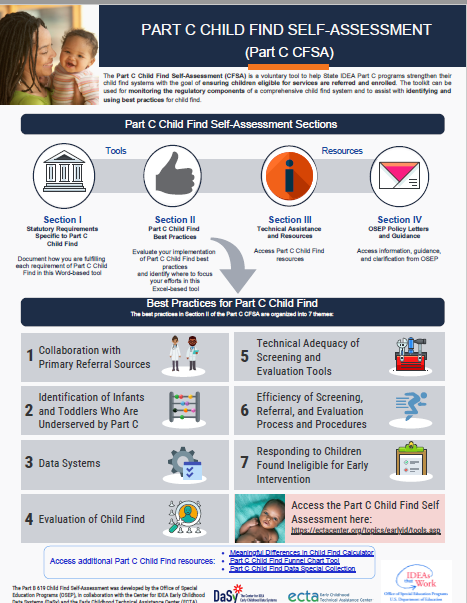 Section I: Regulatory Requirements Specific to Child Find
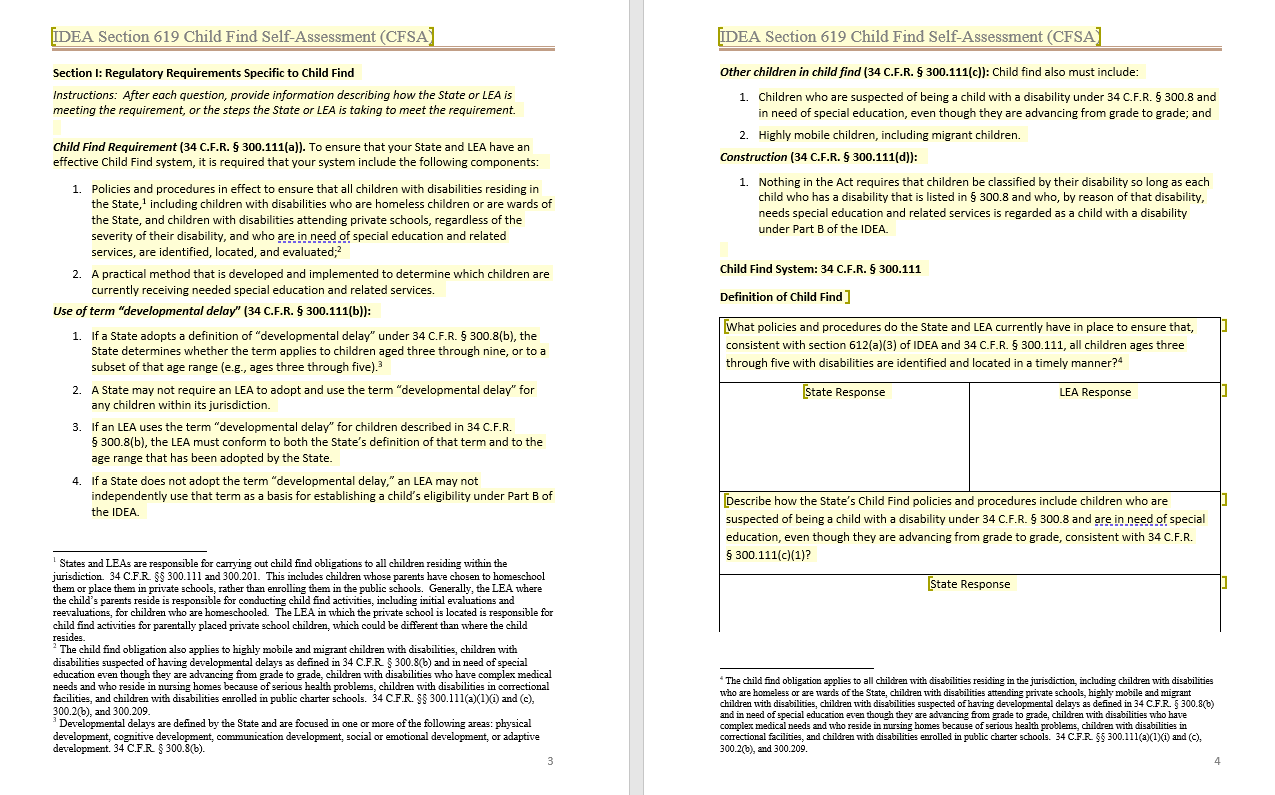 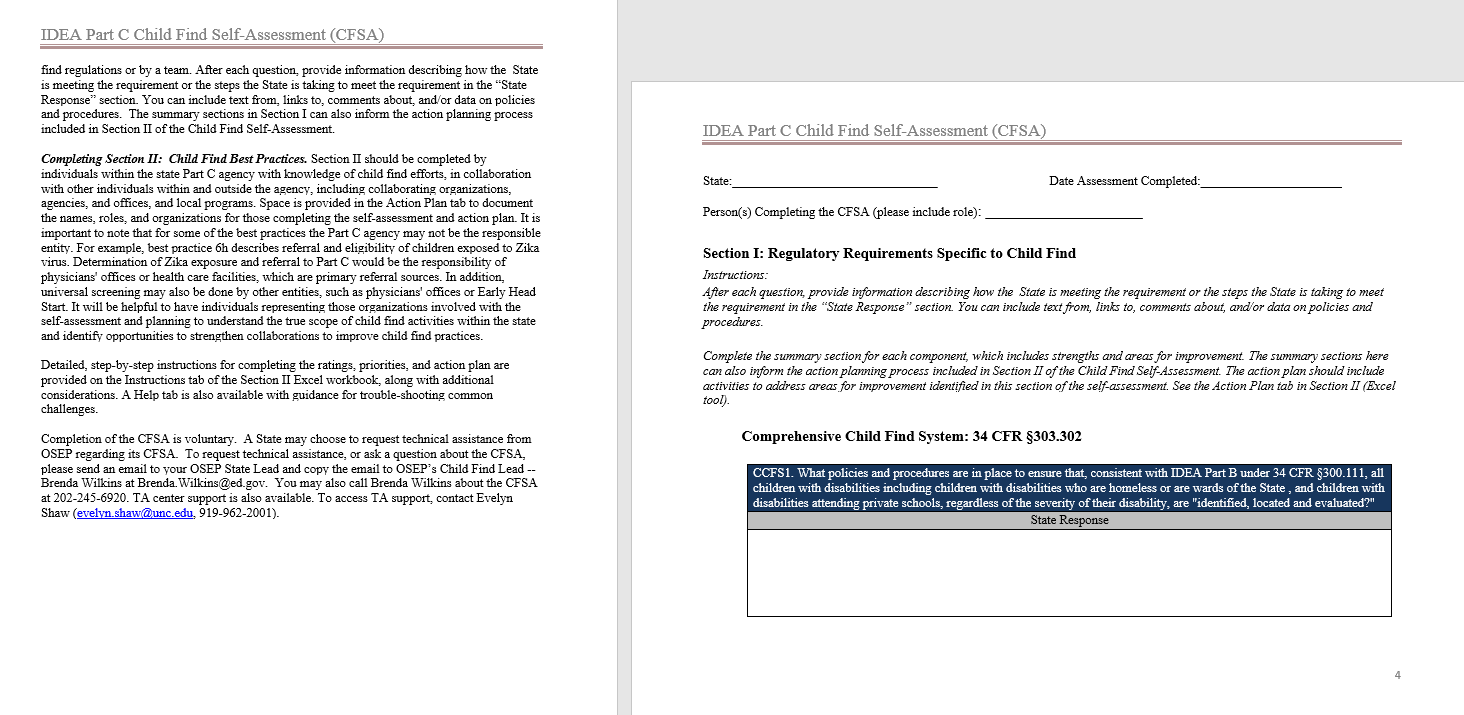 Section II : Best Practices Excel Tool
Part B 619 CFSA Section II
Part C CFSA Section II
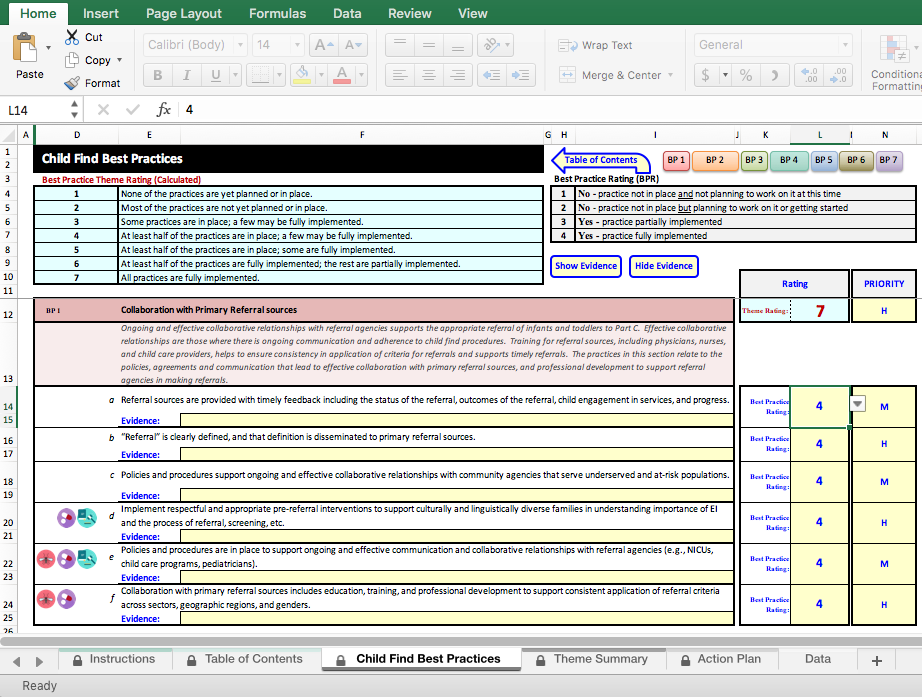 Quick Start Guide
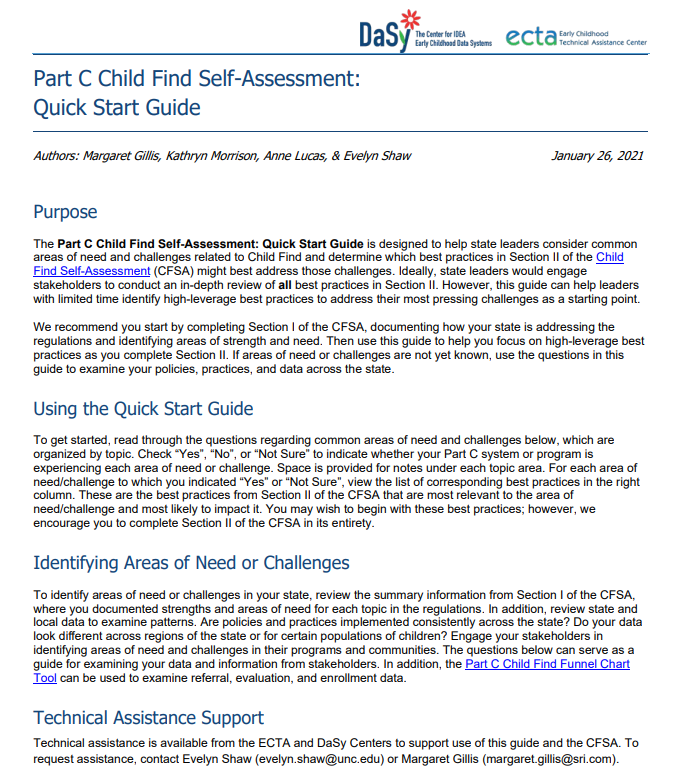 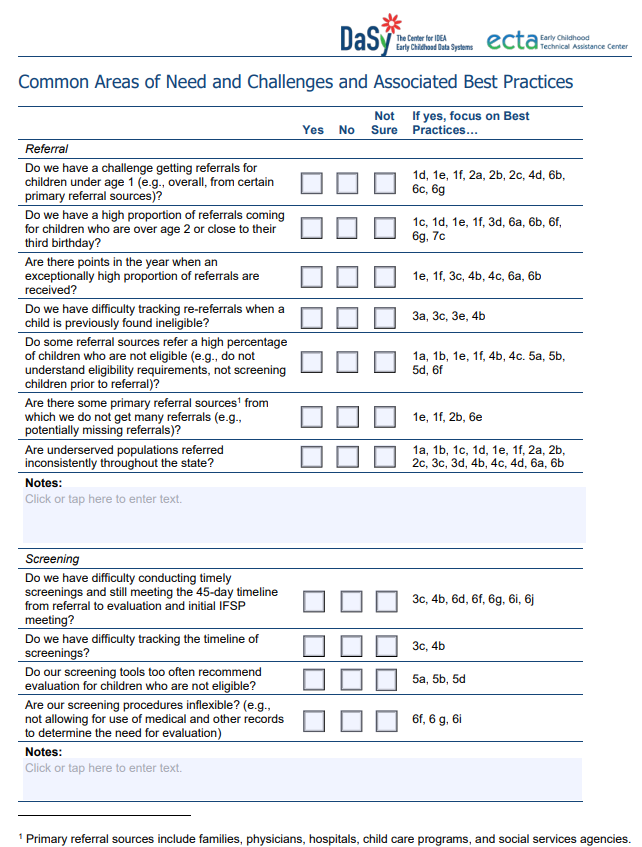 Part C available
Part B 619 forthcoming
Section III: Technical Assistance & Resources
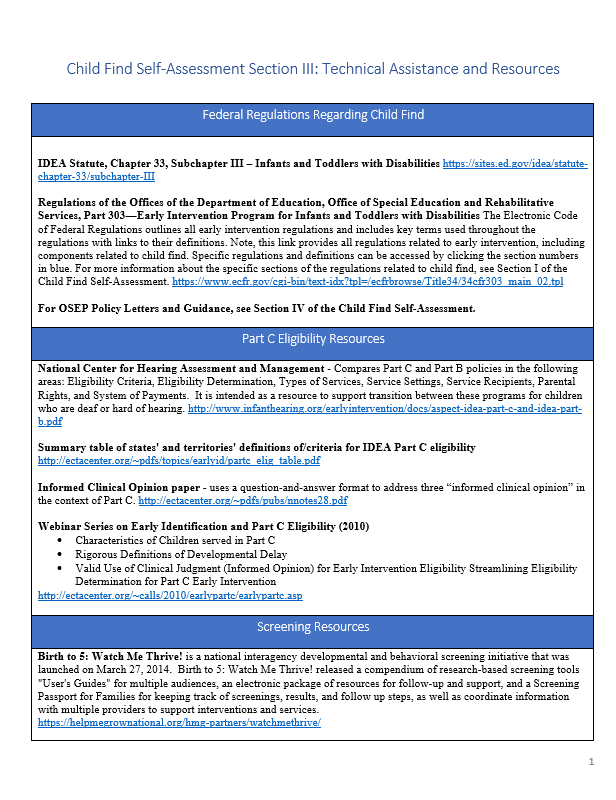 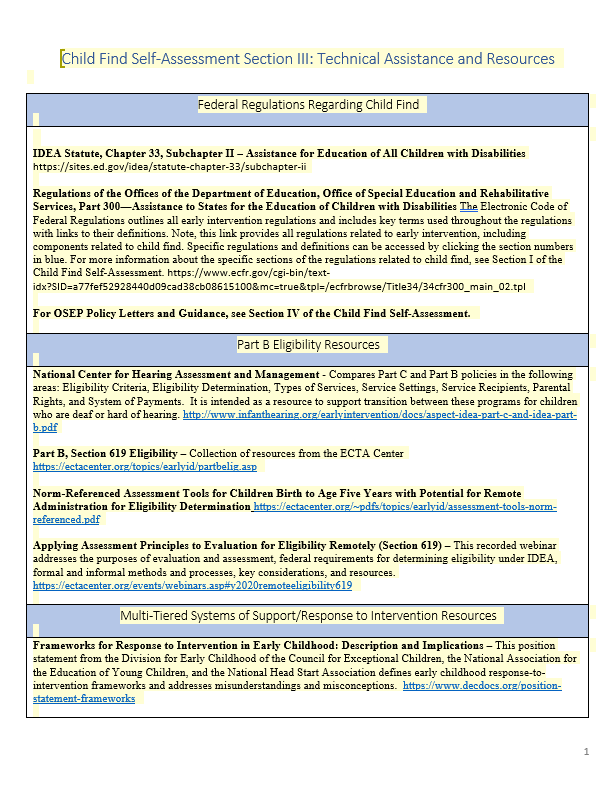 Section IV : OSEP Policy Letters & Guidance
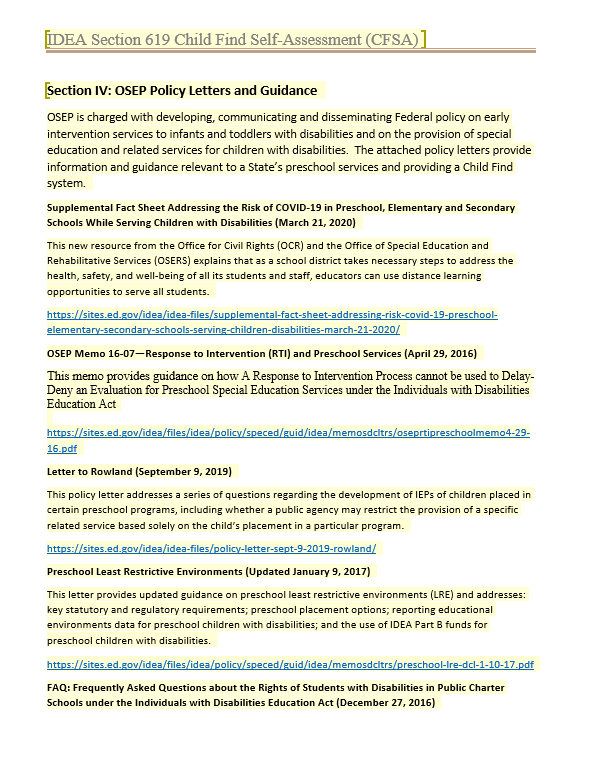 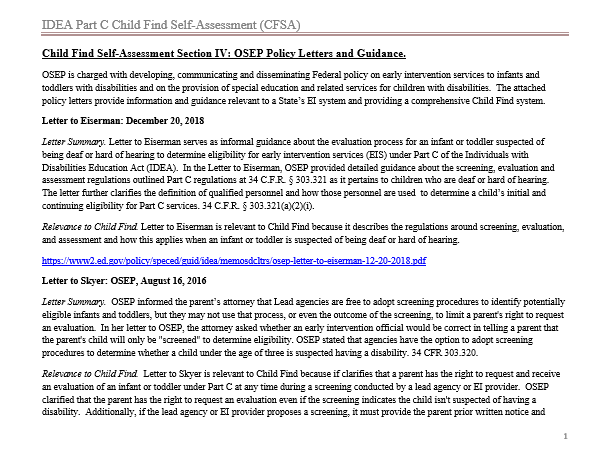 Differences Between the Tools
Part C Child Find Self-Assessment Tool
Part B 619 Child Find Self-Assessment Tool
Intended for use at the state level
Has icons that highlight special considerations for special populations 
Maltreatment
Neonatal substance exposure
Zika infection
Intended for use at the local or state level
Section I includes space for state and local responses
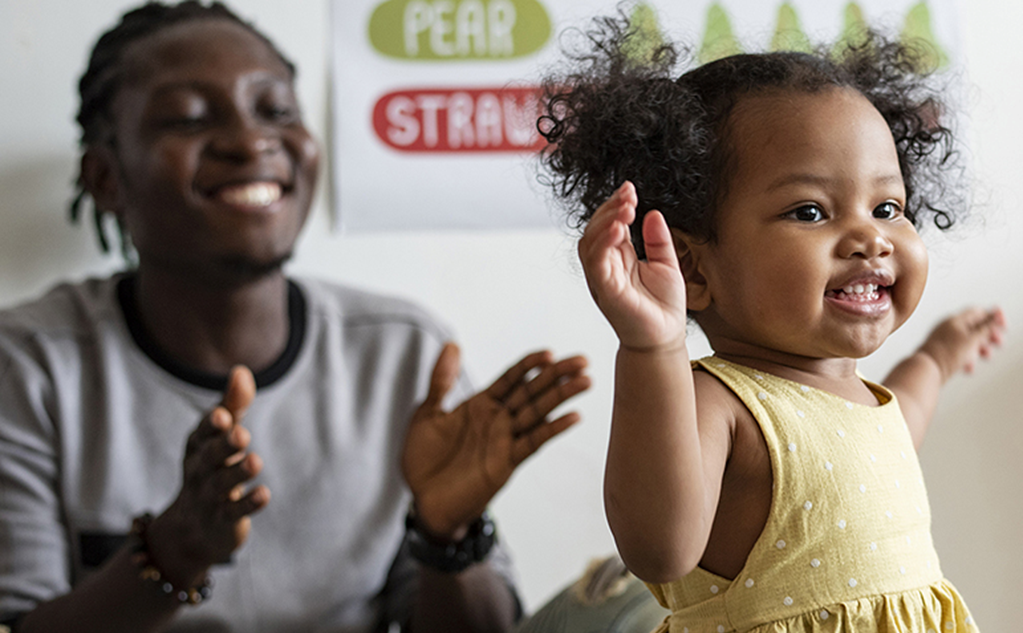 Reflection & Resources
Reflection Activity
Best Practice Rating Scale
Resources
Large Group Discussion
What do you need to advocate for additional resources in your State?
What other resources do States and local programs/ LEAs need?
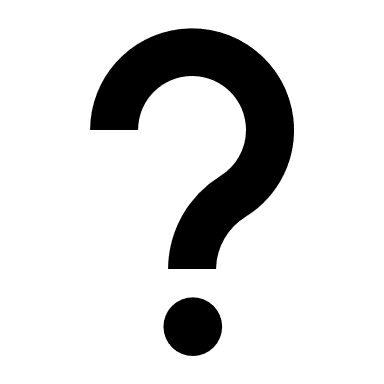 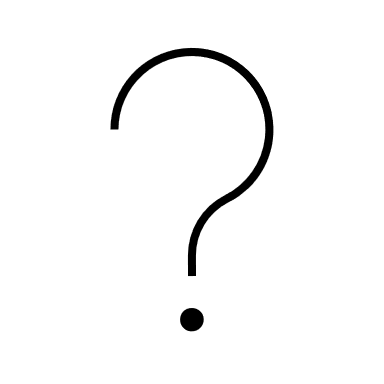 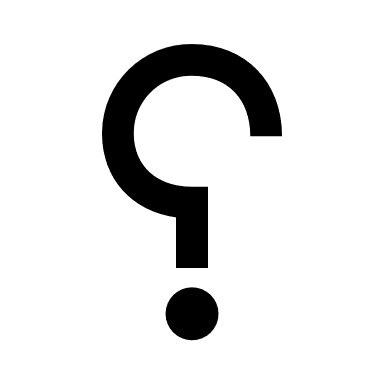 Thank you & Please complete the evaluation!
Visit us at http://dasycenter.org/
Follow us on Twitter: @DaSyCenter
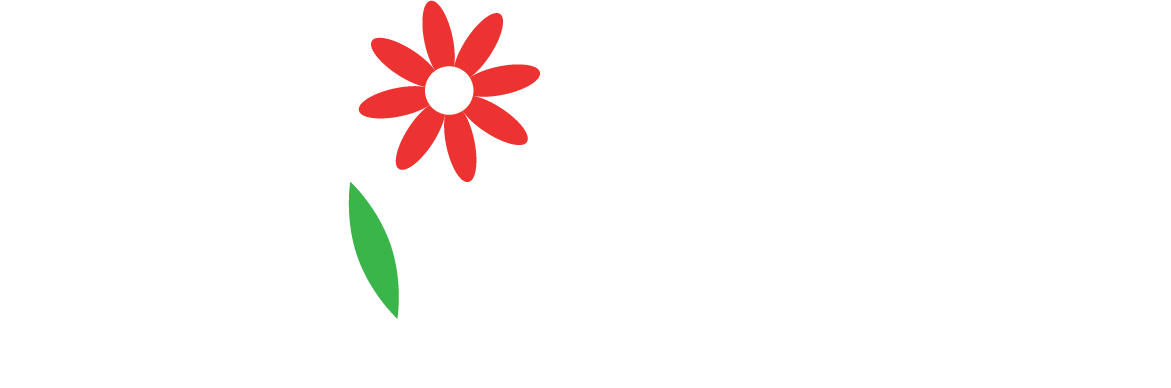 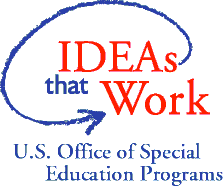 The contents of this presentation were developed under a grant from the U.S. Department of Education, #H373Z190002. The contents and resources do not necessarily represent the policy of the U.S. Department of Education, and you should not assume endorsement by the Federal Government. Project Officers: Meredith Miceli and Amy Bae.